Legenda
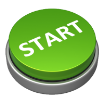 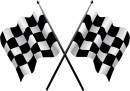 …
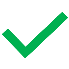 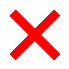 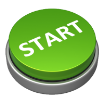 Mantenimento e aggiornamento SiGeCo (Diagramma cap. 1)
AdG
Proposta di modifiche/aggiornamenti della documentazione di sistema
Documentazione di sistema aggiornata
AdA
Verifica di conformità e di adeguatezza rispetto agli obiettivi e alle previsioni del Regolamento FEG
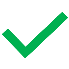 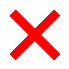 Modifiche sostanziali?
AdA
AdA
Checklist audit di sistema
Predisposizione Rapporto provvisorio di audit sulla documentazione di sistema e invio all’AdG
Rapporto provvisorio di audit
Preso atto delle modifiche apportate e relativa comunicazione ad AdG/AdC
Comunicazione
AdG
AdG
Adozione della documentazione di sistema
Documentazione di sistema aggiornata
Rapporto provvisorio di audit
Presentazione di eventuali controdeduzioni al Rapporto provvisorio di audit
Controdeduzioni
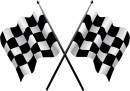 AdA
Controdeduzioni al Rapporto provvisorio
Esame delle controdeduzioni ed elaborazione del Rapporto finale di audit
Rapporto finale di audit
AdG
Adozione della documentazione di sistema
Documentazione di sistema aggiornata
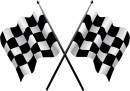 Procedura per la valutazione delle irregolarità
(Diagramma par. 4.1.2)
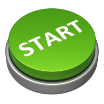 Autorità di controllo
Invio esiti dei controlli
AdG
Valutazione della potenziale irregolarità
Verbale
Irregolarità
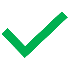 AdG
Scheda OLAF
Verifica della presenza dei requisiti per compilazione e invio scheda Olaf
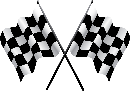 Procedura per la valutazione delle irregolarità
(Diagramma par. 4.1.4)
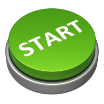 AdG
Realizzazione dei controlli ed eventualmente avvio del procedimento di recupero
Verbale
Soggetto erogatore
Ricezione esito controlli ed eventuale avvio del processo di recupero
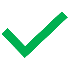 Restituzione
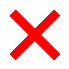 AdG
Attivazione procedura di riscossione coattiva
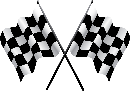 Procedura per la valutazione delle irregolarità
(Diagramma par. 4.1.5)
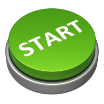 AdG
Comunicazione delle procedure di recupero avviate, gli importi recuperati o non recuperabili
Comunicazione
AdC
Aggiornamento del proprio registro dei recuperi
Aggiornamento registro
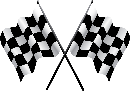 Procedura per la valutazione delle irregolarità
(Diagramma par. 4.2)
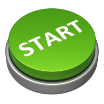 OI
Valutazione dell’irregolarità potenziale segnalata dall’organismo di controllo
Scheda OLAF
AdG
Verifica della presenza dei requisiti ai fini della notifica alla CE, compilazione e invio della scheda OLAF all’AdG
Scheda OLAF
OI
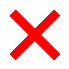 Scheda OLAF completa?
Predisposizione della integrazione/rimodulazione della Scheda e invio all’AdG
Integrazione/
riformulazione Scheda OLAF
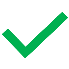 AdG
Scheda OLAF
Trasmissione della Scheda OLAF alla CE
AdG
Irregolarità accertata
Registrazione del SI FEG dell’irregolarità accertata
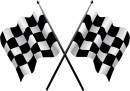 Procedura per il pagamento dell’anticipo (Diagramma 5.1)
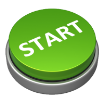 AdG/OI
Stipula accordo, definizione importo dell’anticipo e comunicazione del c/c dell’OI
Accordo
AdG
Informativa al MEF – IGRUE e, per conoscenza alla Div. I di Anpal, sull’accreditamento da parte della CE
Email
MEF - IGRUE
Linea dedicata al FEG
Creazione apposita linea di destinazione delle risorse su sistema informativo NSF e informa AdG dell’accredito
CE
Informativa AdG
Accredito quota FEG su conto MEF - IGRUE
AdG
Autorizzazione al trasferimento delle risorse alla Div. I di Anpal
Email
Div. I Anpal
Ordinativo di pagamento
Trasferimento dell’importo autorizzato sul conto corrente dell’OI
AdG
Registrazione nel SI FEG dei dati sul pagamento del saldo
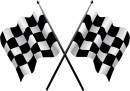 Procedura per il pagamento del saldo (Diagramma 5.1)
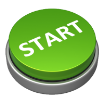 CE
Comunicazione all’AdG della chiusura dell’intervento FEG
Comunicazione di chiusura
AdG
Calcolo dell’importo da trasferire all’OI e richiesta alla Divisione I di Anpal di provvedere al pagamento
Richiesta pagamento
Div. I Anpal
Ordinativo di pagamento
Trasferimento dell’importo autorizzato sul conto corrente dell’OI
AdG
Registrazione nel SI FEG dei dati sul pagamento del saldo
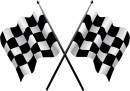 Procedura per il rimborso alla CE del contributo non utilizzato 
(Diagramma 5.2)
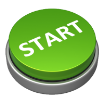 CE
Comunicazione all’AdG della restituzione degli importi non spesi per la domanda FEG
Nota di addebito
AdG
Richiesta di restituzione all’OI
Verifiche degli importi e informativa a AdC, AdA, OI
AdG
Autorizzazione al pagamento sul sistema IGRUE NSF
Email
Div. I Anpal
Ordinativo di pagamento
Predisposizione ordinativo di pagamento sul sistema IGRUE NSF per la CE
AdG
Registrazione nel SI FEG dei dati sul pagamento del saldo
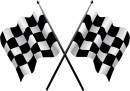 Procedura per predisposizione dell’accordo
(Diagramma cap. 6)
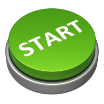 OI
Invio della domanda all’AdG
Domanda di contributo FEG
AdG
Nota
Indicazione degli organismi responsabili della gestione e controllo
AdA
Nota
Effettua i controlli di competenza ed invia il parere
AdG/OI
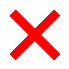 Esito controllo?
Individuazione diversa organizzazione
Nota
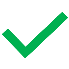 AdG
Domanda FEG in versione definitiva
Inserimento degli organismi nella domanda FEG
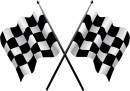 Procedura per predisposizione dell’accordo
(Diagramma cap. 7)
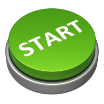 AdG
Predisposizione della bozza di accordo e trasmissione all’OI
Bozza di accordo
AdG e OI
Versione definitiva dell’accordo
Condivisione della bozza di accordo ed elaborazione della versione definitiva dell’accordo
Bozza di accordo
AdG e OI
Versione definitiva dell’accordo
Sottoscrizione dell’accordo
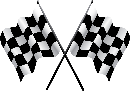 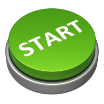 Procedura per il controllo sulla domanda di accesso al contributo FEG
(Diagramma par. 8.1)
OI
Piano finanziario
Trasmissione all’AdG della domanda di contributo FEG e del relativo piano finanziario
Domanda
AdG
Checklist di controllo
Verifica della completezza e della correttezza formale della domanda di contributo FEG
Piano finanziario
Domanda
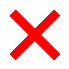 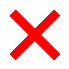 Esito positivo
AdG
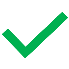 Segnalazione all’OI di eventuali carenze formali o sostanziali e richiesta di opportune integrazioni
Richiesta di integrazioni
AdG
Comunica all’OI la non «procedibilità» della domanda, per carenza di uno o più requisiti previsti dal Regolamento FEG per l’accesso al contributo
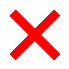 Esito positivo
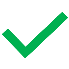 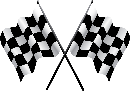 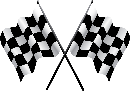 Procedura per la trasmissione della domanda alla CE
(Diagramma par. 8.1)
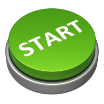 AdG
Domanda e piano finanziario
Caricamento della domanda di contributo FEG e del relativo piano finanziario sul sistema SFC della CE
AdG
Comunicazione dell’invio della domanda
Informativa all’OI e alle Autorità dell’avvenuto invio della domanda alla CE
CE
Domanda e piano finanziario
Valutazione preliminare della domanda ed eventuale richiesta di integrazioni con riapertura del sistema
AdG
Domanda e piano finanziario
Integrazione della domanda su SFC e validazione
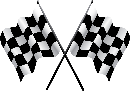 Analisi dei rischi e verifica sulla reasonable assurance
(Diagramma par. 8.2)
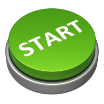 OI
SiGeCo
Spese
Controlli I livello
Adotta il SiGeCo, invia le spese sostenute e i controlli di I livello ad AdA e AdG
AdG
Checklist analisi dei rischi
Analisi dei rischi e verifica della reasonable assurance sul SiGeCo, sulle spese sostenute e sui controlli di I livello
Checklist di controllo e Verbale
AdG
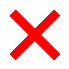 Richiesta all’OI di rettifica e/o integrazione della documentazione ritenuta incoerente e/o carente
Esito positivo
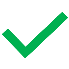 OI
Esecuzione delle rettifiche e/o integrazioni richieste
AdG
Verbale definitivo
Invio verbale definitivo sulla Reasonable assurance
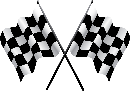 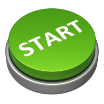 Procedura per il monitoraggio degli interventi ammessi a cofinanziamento
(Diagramma par. 8.2)
OI
Dati di monitoraggio
Rilevazione e inserimento nel SI dei dati di monitoraggio relativi al/agli intervento/i FEG di propria competenza
OI
Dati di monitoraggio
Approvazione della scheda di monitoraggio
Scheda di monitoraggio
AdG
Scheda di monitoraggio
Controllo della completezza e della coerenza dei dati trasmessi dall’OI
AdG
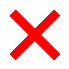 Richiesta all’OI di rettifica e/o integrazione dei dati ritenuti incoerenti e/o carenti
Esito positivo
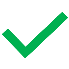 OI
Esecuzione nel SI delle rettifiche e/o integrazioni richieste
AdG
Dati di monitoraggio
Validazione dei dati
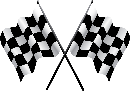 Procedura per il controllo della relazione finale
(Diagramma par. 8.3)
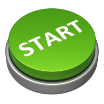 AdG
Verifica della documentazione finale sotto il profilo della regolarità, della completezza formale e della coerenza con i dati di monitoraggio nel SI e con gli esiti dei controlli degli organismi competenti
Relazione finale
Checklist
Rendiconto delle spese sostenute
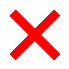 Esito positivo?
AdG
Segnalazione all’OI di eventuale carenze nella relazione e richiesta di integrazioni
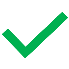 OI
Integrazioni
Predisposizione delle integrazioni
AdG
Relazione finale
Documentazione completa dall’OI e pronta per essere integrata dall’AdG
Rendiconto delle spese sostenute
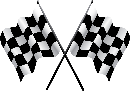 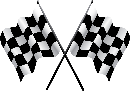 Procedura per la trasmissione della documentazione di rendicontazione all’AdA
(Diagramma 8.3)
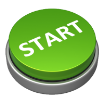 AdG
Relazione finale
Integrazione del rendiconto e della relazione con le attività di AT dell’Anpal
Rendiconto completo delle spese sostenute
AdG
Caricamento spese AT sul SI FEG
Inserimento dei dati sulla chiusura dell’intervento nel SI FEG
AdG
Relazione finale
Invio della documentazione all’AdC e all’AdA per i controlli di competenza
Rendiconto completo delle spese sostenute
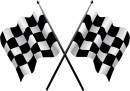 Procedura per la trasmissione della relazione alla CE
(Diagramma par. 8.3)
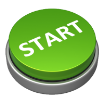 AdC/AdA
Comunicazione all’AdG dell’avvenuta conclusione dei controlli di competenza. Confronto tra AdG e AdC per trasmissione tramite SFC della documentazione di chiusura
AdA
Predisposizione Parere e invio all’AdG
Parere
AdG
Parere
Parere
Caricamento su SFC della relazione integrata, rendiconto finale e Parere AdA
Relazione finale
AdC
Dichiarazione giustificata delle spese
Predisposizione della dichiarazione giustificata delle spese su SFC
AdG
Validazione della documentazione su SFC
Relazione finale
AdC
Validazione della dichiarazione certificata delle spese su SFC
Dichiarazione certificata della spesa
AdG
Documentazione di chiusura
Invio della documentazione di chiusura alla CE
AdG
Dati di chiusura dell’intervento
Caricamento dei dati di sintesi sul SI FEG
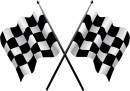 Controllo dei dati a 12 mesi dalla relazione finale
(Diagramma par. 8.4)
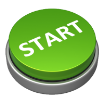 AdG
Richiesta all’OI della compilazione del format con i dati a 12 mesi dall’invio della Relazione finale
Richiesta dati
OI
Tabella
Compilazione format e caricamento su SI FEG
Dati su SI FEG
AdG
Tabella
Controllo dei dati inviati dall’OI con il SI FEG
Dati su SI FEG
AdG
Caricamento e convalida su SFC dei dati a 12 mesi dalla relazione finale
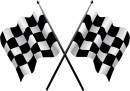 Predisposizione e avvio della procedura di gara
(Diagramma par. 9.1)
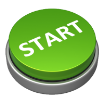 AdG
Individuazione fabbisogno e invio richiesta
Fabbisogno
Div. II
Verifiche propedeutiche per eventuale gara
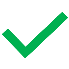 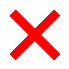 Esito positivo?
Div. II
Div. II
Individuazione di soluzioni alternative
Predisposizione atti di gara
Atti di gara
Div. II
Predisposizione determina a contrarre per il Direttore generale con nomina del RUP e DEC
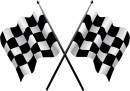 Pubblicazione degli atti di gara
(Diagramma par. 9.2)
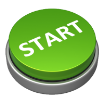 Direttore Generale
Approvazione bando di gara
Bando di gara
Div. II
Pubblicazione bando su siti istituzionali
Bando di gara
AdG
Acquisizione di copia della pubblicazione
Bando di gara
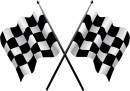 Ricezione e registrazione delle offerte di gara
(Diagramma par. 9.3)
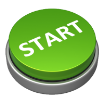 Div. II
Ricezione offerte trasmesse dai proponenti
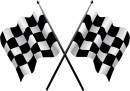 Nomina e insediamento della commissione giudicatrice
(Diagramma par. 9.4)
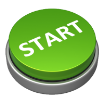 Div. II
Individuazione dei componenti della Commissione giudicatrice
Div. II
Bozza Decreto
Predisposizione decreto di nomina della Commissione giudicatrice a firma del Direttore Generale
Direttore Generale
Bozza Decreto
Decreto
Nomina con Decreto la Commissione giudicatrice
RUP
Nota di convocazione
Invio nota di convocazione della Commissione giudicatrice e informativa AdG
Comunicazione AdG
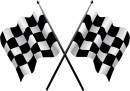 verifica della ammissibilità e alla valutazione delle offerte 
(Diagramma par. 9.5)
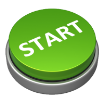 RUP
Apertura busta A e verifica
Verbale
Comm. giudicatrice
Apertura buste B in seduta pubblica
Verbale
Comm. giudicatrice
Verbale
Verifica busta B in seduta riservata
Comm. giudicatrice
Verifica busta C in seduta pubblica
Verbale
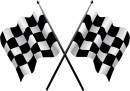 Aggiudicazione della gara
(Diagramma par. 9.6)
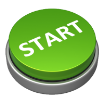 Comm. giudicatrice
Invio dei verbali di gara al RUP
Verbale
RUP
Verifiche nei confronti dell’offerente aggiudicatario
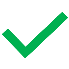 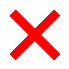 Esito positivo?
RUP
RUP
Bozza decreto
Richiesta chiarimenti
Aggiudicazione definitiva e informativa all’AdG
Comunicazione AdG
Direttore generale
Bozza di decreto
Decreto
Invio all’aggiudicatario del decreto di aggiudicazione
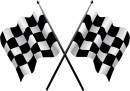 Stipula del contratto
(Diagramma par. 9.7)
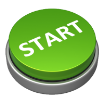 RUP
Invio all’aggiudicatario la richiesta di documentazione per la stipula del contratto
Nota
Aggiudicatario
Documentazione
Invio della documentazione
RUP
Documentazione
Verifica della documentazione
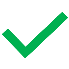 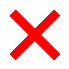 Esito positivo?
RUP
RUP
Nota
Richiesta integrazioni
Fissazione data per la stipula del contratto
Aggiudicatario
Anpal e Aggiudicatario
Contratto
Invio documentazione integrativa
Stipula del contratto
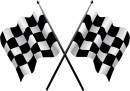 Adempimenti obbligatori in materia di trasparenza e anticorruzione
(Diagramma par. 9.8)
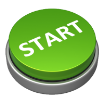 Div. II
Pubblicazione nel sito istituzionale della notizia dell’aggiudicazione
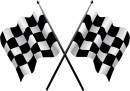 Gestione del contratto
(Diagramma par. 9.9)
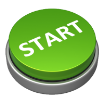 Aggiudicatario
Aggiudicatario
Avvio attività
Predisposizione Piano di lavoro generale e semestrale
Nota
RUP
Documentazione
Valutazione dei Piani di Lavoro
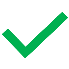 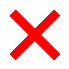 Esito positivo?
Aggiudicatario
RUP
Nota
Integrazione/modifiche dei Piani
Approvazione Piani e invio nota all’Aggiudicatario
Aggiudicatario
Presentazione dello Stato Avanzamento lavori (SAL)
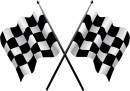 RUP
Valutazione del SAL
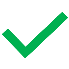 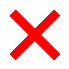 Esito positivo?
Aggiudicatario
RUP
Nota
Integrazione/modifiche al SAL
Approvazione SAL e invio nota all’Aggiudicatario con richiesta di fatturazione
Aggiudicatario
Emissione fattura
Div. I
Liquidazione fattura
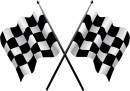 Rendicontazione del servizio di AT
(Diagramma par. 9.10)
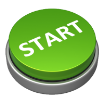 CIV
Documentazione giustificativa delle spese di AT
Verbale di CIV
Verifica della documentazione giustificazione dalle spese di AT dell’Anpal
AdG
Individuazione delle attività e costi imputabili alla domanda FEG 

Integrazione della Relazione finale dell’OI con la descrizione dell’AT Anpal

Integrazione del rendiconto delle spese dell’OI con le spese di AT Anpal

Trasmissione all’AdC e all’AdA del rendiconto complessivo finale
Relazione finale
Rendiconto completo delle spese sostenute
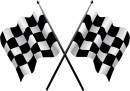